TIPS: 
This teal blue is the standard for the City of Madison slide deck template, if you want to change colors, the City’s Brand Style Guide colors are pre-loaded into this template for easy locating.
Course Title
Facilitator Name, Title, Organization (if not in City)
Welcome Slide / Check-In Question
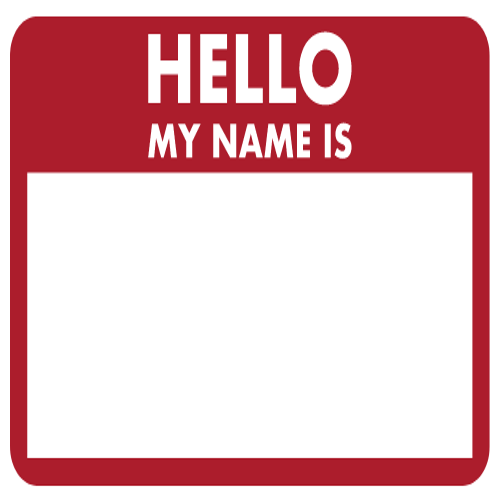 TIPS: 
Include a fun check-in question to avoid awkward silences while folks are joining
OR use that time to do a tech check (see next slide!) – great if your course is break-out room heavy.
Tech 
Check
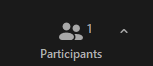 Rename Yourself 
Participants > Hoover over your name > 3 dots > Rename. Type your Name, Pronouns, and Department.

Mic & Video Test
Select the microphone button to unmute yourself & say hello! Select the video button to go on/off camera.
   
Locate the Chat Feature 
Select the three dots > Chat to open up the chat box. 

Raise Hand
Select the three dots > Reactions > Raise Hand to raise your hand. 

Turn off your VPN

Grab a Copy of the Learner Workbook / Handouts
Found in Chat from your facilitator! 

Disruption? Try logging out and logging back in again.
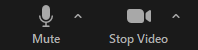 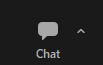 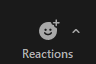 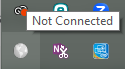 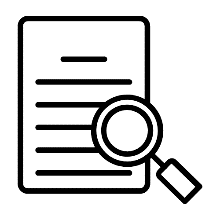 Instructor Name
(Pronouns)
Headshot
About
Group Agreements
Be Present
Take Space
Make Space
Take Notes
Be Curious
Ask Questions
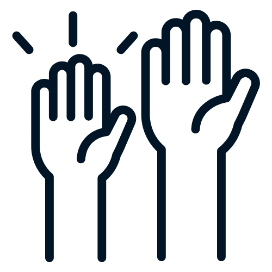 Additions?
[Speaker Notes: Add to the chat one that you’ll try to commit to in today’s session! 


IDEAS:
Be here and be present
Think well of each other
Intent vs. impact
Hard on systems, soft on people
Keep confidentiality
Share the space
Expect unfinished business
Avoid assumptions, ask questions
Pause, paraphrase, inquire
Live the values
What is shared here stays here, what is learned here leaves here
Reserve the right to change your mind]
Learning Objectives
1. 

2. 

3.
Section 1

 Section 2

 Section 3
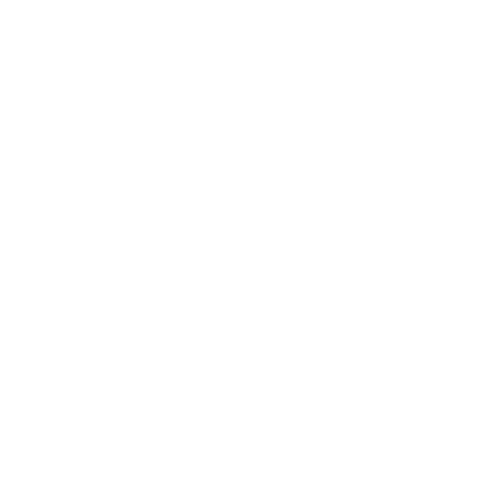 Agenda
TIPS: 
Use this agenda slide throughout the course as a check-in for where you’re at in the course – great for learners who like knowing the steps.
Section 1
Content Slide(s)
Section 1

 Section 2

 Section 3
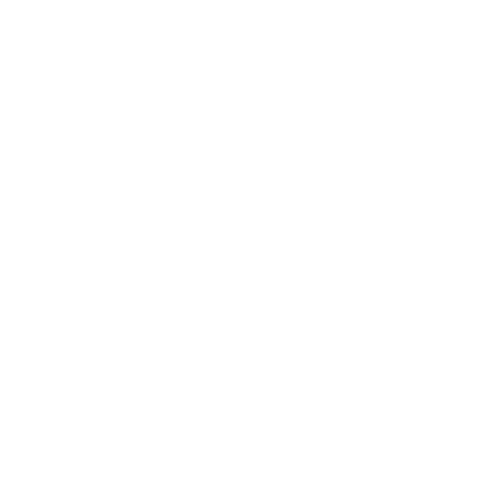 Agenda Check-In
TIPS: 
Use this agenda slide throughout the course as a check-in for where you’re at in the course – great for learners who like knowing the steps.
Section 2
Content Slide(s)
Section 1

 Section 2

 Section 3
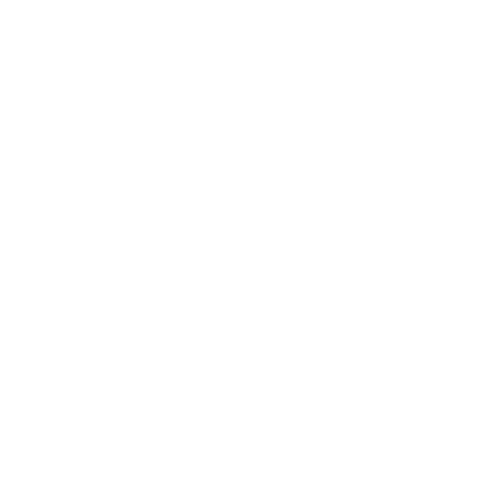 Agenda Check-In
TIPS: 
Use this agenda slide throughout the course as a check-in for where you’re at in the course – great for learners who like knowing the steps.
Section 3
Content Slide(s)
Section 1

 Section 2

 Section 3
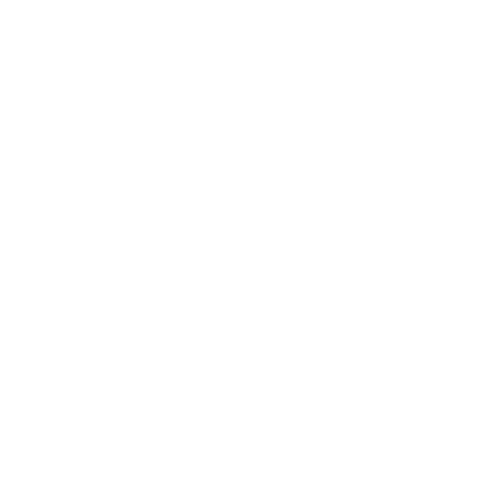 Agenda Check-In
TIPS: 
Use this agenda slide throughout the course as a check-in for where you’re at in the course – great for learners who like knowing the steps.
[Speaker Notes: Here’s where you should do a final recap for the day! Ask for one or two takeaways if you’d like.]
Thanks for Joining!
QR Code Holder
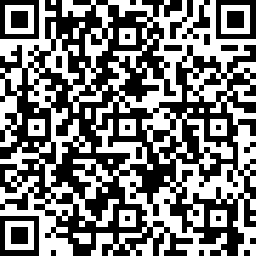 Please participate in our Course Evaluation Survey – your feedback is important!
[Speaker Notes: Hold 3-5 minutes at the end of the course to ensure folks have this dedicated time to submit feedback. 

Add Course Eval Survey hyperlink to chat for folks to click on as well! 

www.surveymonkey.com/r/2024CourseFeedback        (Current QR Code above goes to this 2024 survey).]